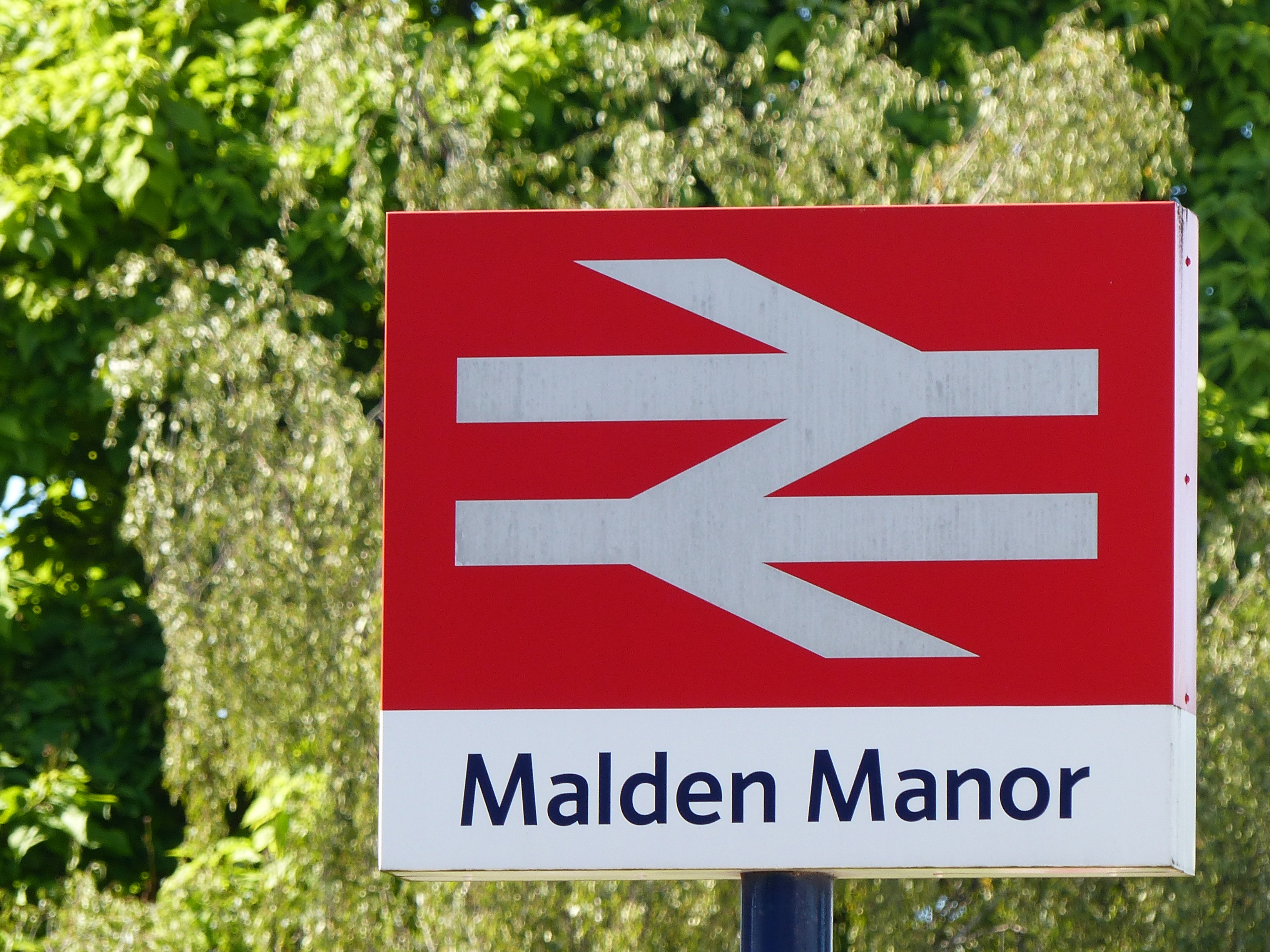 1 Corinthians 16:
But I will stay on at Ephesus until Pentecost, because a great door for effective work has opened to me, and there are many who oppose me.
Be on your guard; stand firm in the faith; be courageous; be strong. Do everything in love.
‘..a great door for effective work has opened to us..’
‘..a great door for effective work has opened to us..’
Response:
sleep
Ephesians 5:
For you were once darkness, but now you are light in the Lord. Live as children of light. But everything exposed by the light becomes visible—and everything that is illuminated becomes a light. This is why it is said:
“Wake up, sleeper, rise from the dead,
    and Christ will shine on you.”
Be very careful, then, how you live—not as unwise but as wise, making the most of every opportunity, because the days are evil.
‘..a great door for effective work has opened to us..’
Response:
sleep
crash
Ephesians 5:
For you were once darkness, but now you are light in the Lord. Live as children of light. But everything exposed by the light becomes visible—and everything that is illuminated becomes a light. This is why it is said:
“Wake up, sleeper, rise from the dead,
    and Christ will shine on you.”
Be very careful, then, how you live—not as unwise but as wise, making the most of every opportunity, because the days are evil.
Church-Planting Course
Preparation, planning, prayer
Church-Planting Course
Preparation, planning, prayer

“Good News”
Church-Planting Course
Preparation, planning, prayer

“Good News”

‘knowing, showing and growing
God’s good news 
in Malden manor’
Church-Planting Course
Lay strong foundations:

Prayer
Public Gathering
Presence
LAUNCH
MEETING LOCAL NEED
E1 –Summer FundayE2 – Christmas EventE3 – Easter EventE4 – Summer Event
ALPHA
ALPHA
ALPHA
E3
E1
E2
E4
PRESENCE
PUBLIC GATHERING
PRAYER
RESEARCH
NOW
Jul ‘17
SEPT
DEC
JAN
EASTER
SUMMER
‘..a great door for effective work has opened to us..’
Response:
sleep
crash
approach with prayer
‘..a great door for effective work has opened to us..’
People:
Belong
Pray
Serve
Give
Disciple
‘..a great door for effective work has opened to us..’
Response:
sleep
crash
approach with prayer
God wants me in New Malden
‘..a great door for effective work has opened to us..’
Response:
sleep
crash
approach with prayer
God wants me in New Malden
God wants me in Malden Manor
‘..a great door for effective work has opened to us..’
Response:
sleep
crash
approach with prayer
God wants me in New Malden
God wants me in Malden Manor
I don’t know: you tell me where
‘..a great door for effective work has opened to us..’
Response:
sleep
crash
approach with prayer
God wants me in New Malden
God wants me in Malden Manor
I don’t know: you tell me where

By Easter….please !!
‘..a great door for effective work has opened to us..’
Biblical mission always involves
Cost
‘..a great door for effective work has opened to us..’
Biblical mission always involves
Cost
 
“Whoever wants to be my disciple must deny themselves and take up their cross daily and follow me”
‘..a great door for effective work has opened to us..’
Biblical mission always involves
Cost and Blessing“Truly I tell you, no one who has left home or brothers or sisters or mother or father or children or fields for me & the good news will fail to receive a hundred times as much in this present age: homes, brothers, sisters, mothers, children and fields—along with persecutions—and in the age to come eternal life.”
‘..a great door for effective work has opened to us..’
…what is your response..?